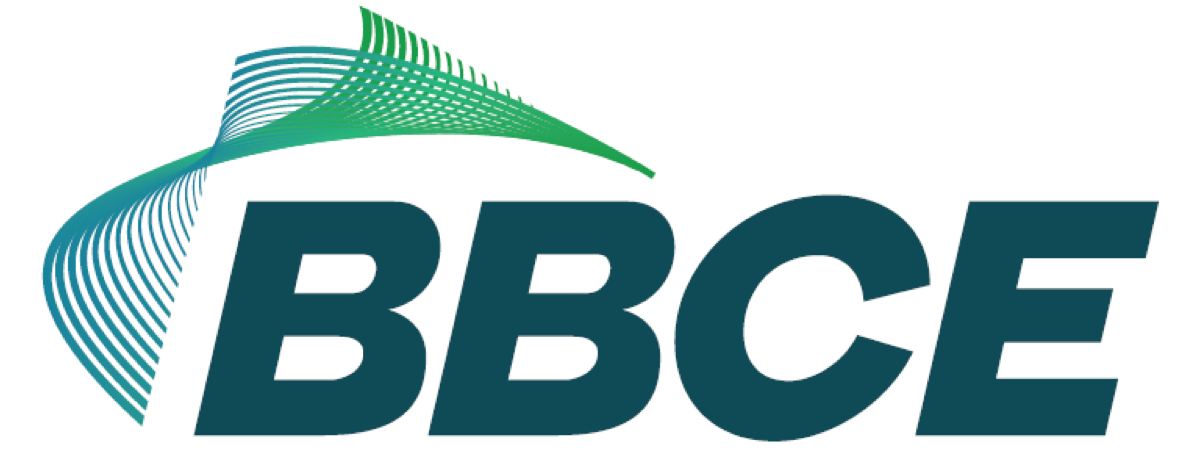 “The future of power trading in Brazil”
Brazil Political & Economic Overview
Political
Economic
GDP Forecast for 2018 = 2,5%
Inflation under control = 3,6%
Interest Rate in a down trend = 6,4%year
Unemployment still high = 11,6% (12MM)
Right wing pro market President and Congress
Privatization back on the agenda
Agenda for the free market back
ATUALIZADO.
*Não atualizei o quadro referente a politica
* 5% increase in energy consumption in 2018
EPE forecasts 2,7% growth for next 5 yrs
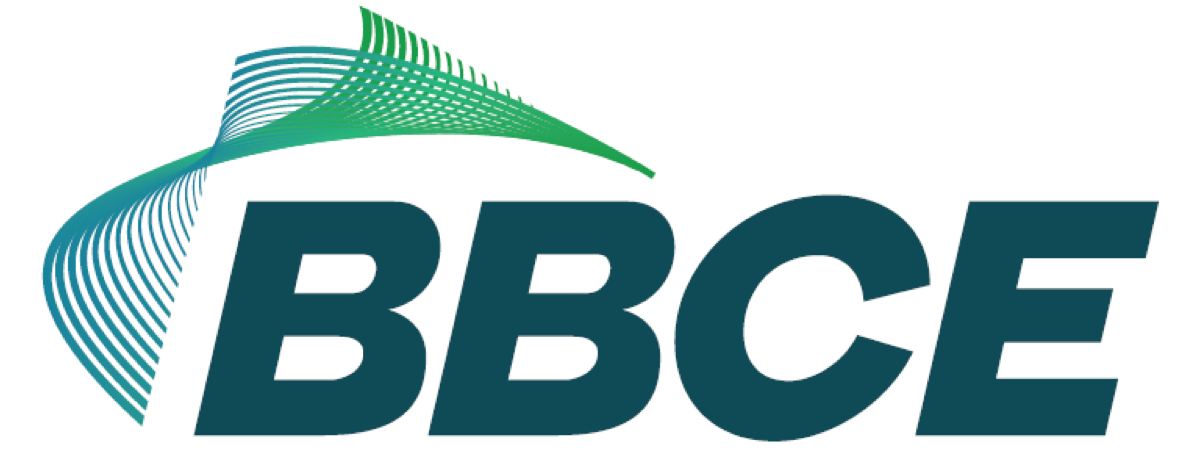 Brazil Power Exchange
BBCE first steps: 2012 - 2014
Challenges
Initiatives
Established in Nov 2011 by 13 trading companies with almost 12% of free Market
Started operations in March 2012
 Private owned: A federated concept     “From the Market to the Market”
Fierce competition in 2012 & 2013

Government intervention in the eletricity sector - 2012 
Crawling Market: “How to grow?”
Strategies
Results
Broad Information
Governance improvements
Transparency
Digital processes 
App with real time quotations
Market recognition
5 new investors in 2014
Financial break even
Beat competition, market leadership
Capitalization
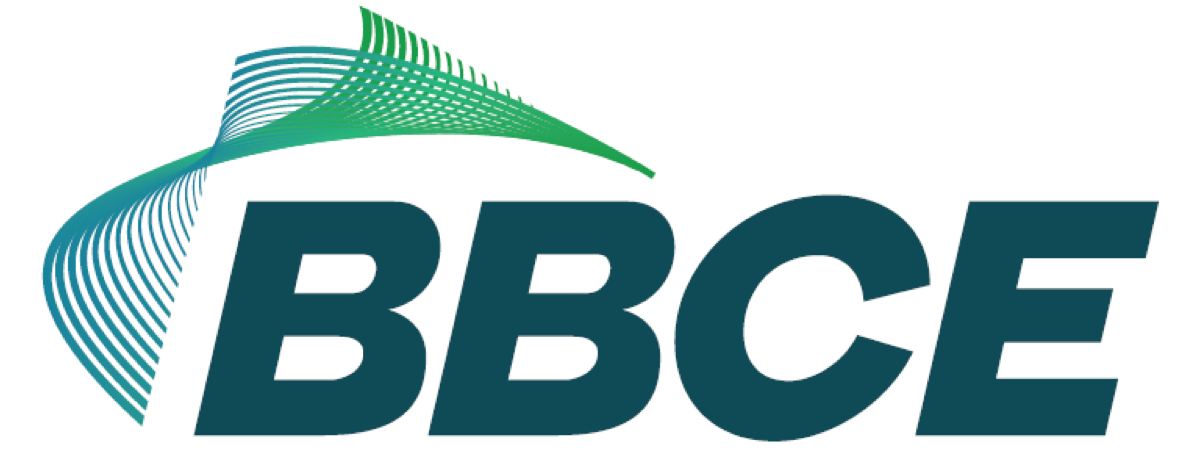 Brazil Power Exchange
Shareholders
2012 & 2014
2017 & 2018
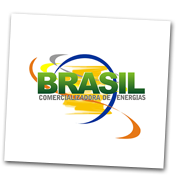 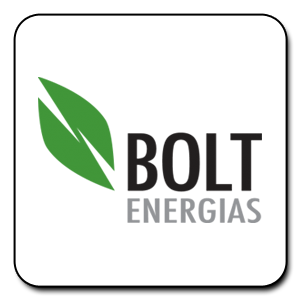 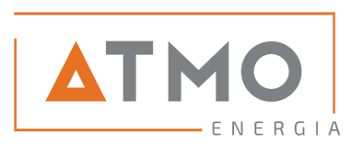 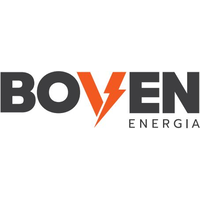 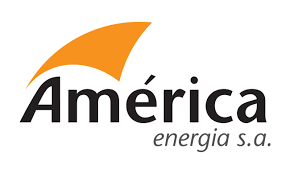 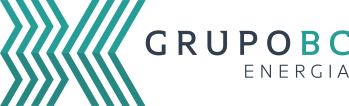 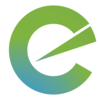 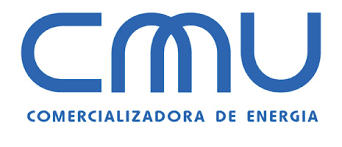 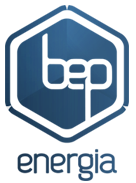 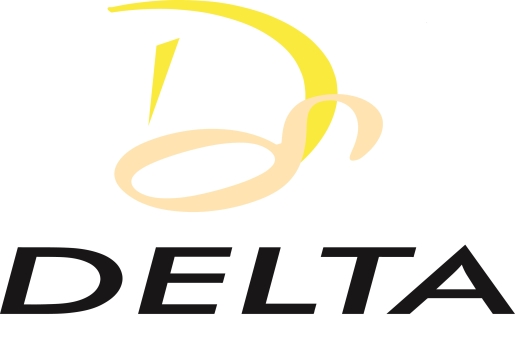 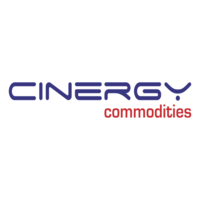 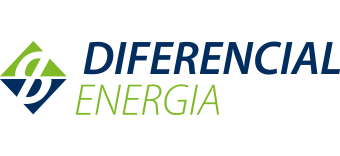 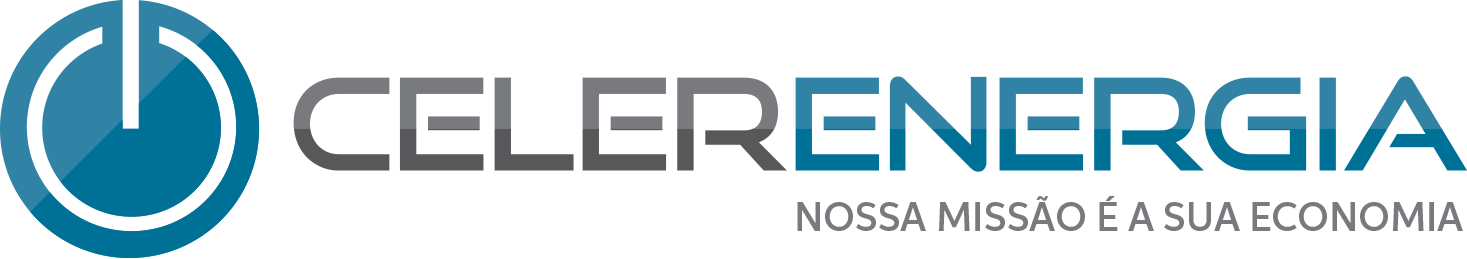 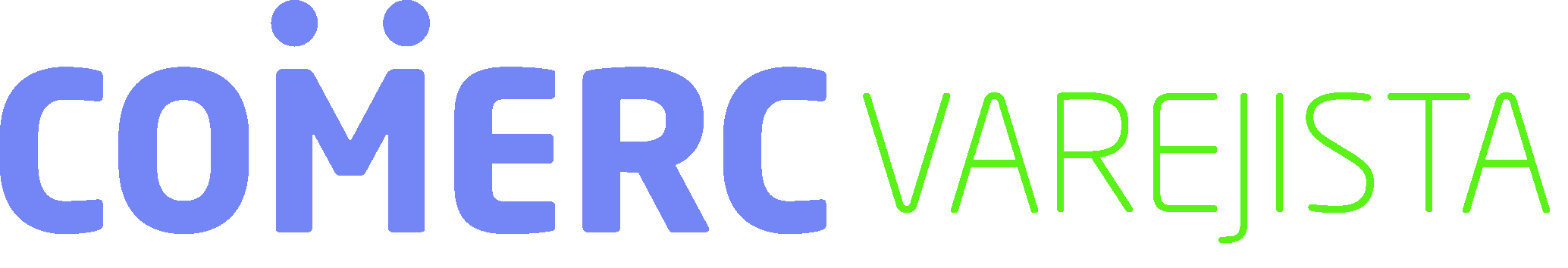 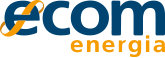 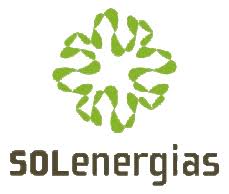 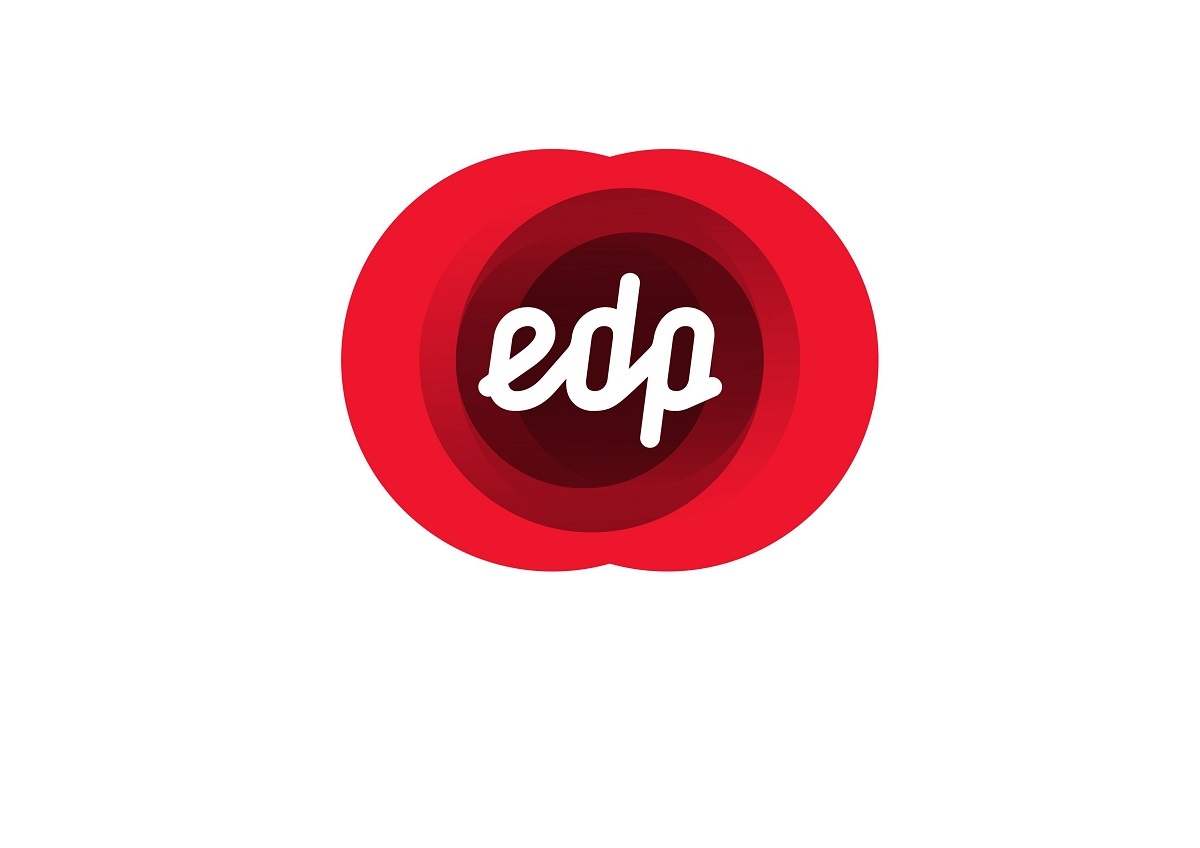 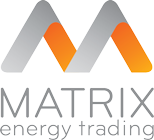 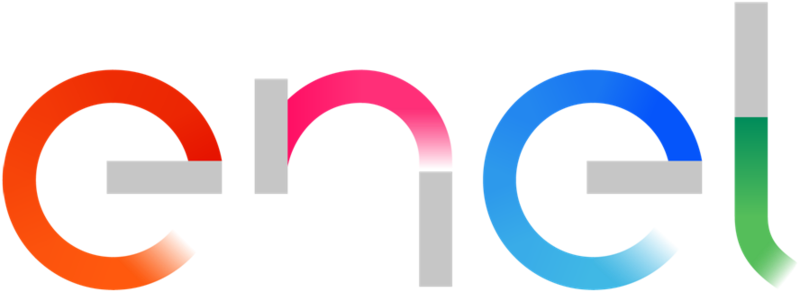 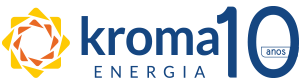 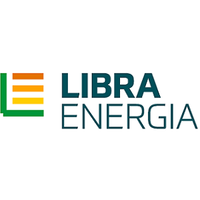 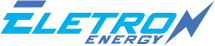 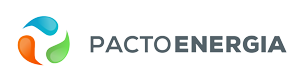 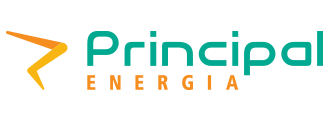 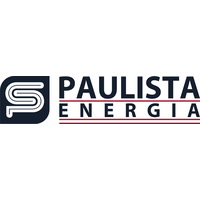 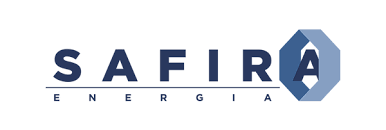 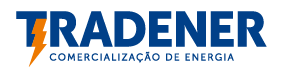 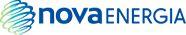 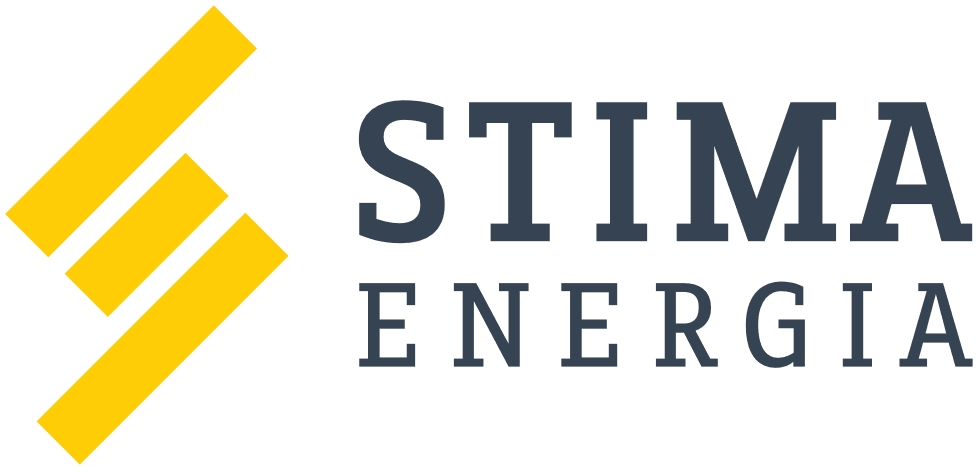 DB Participações
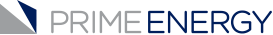 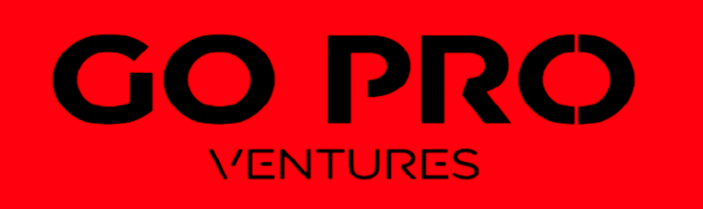 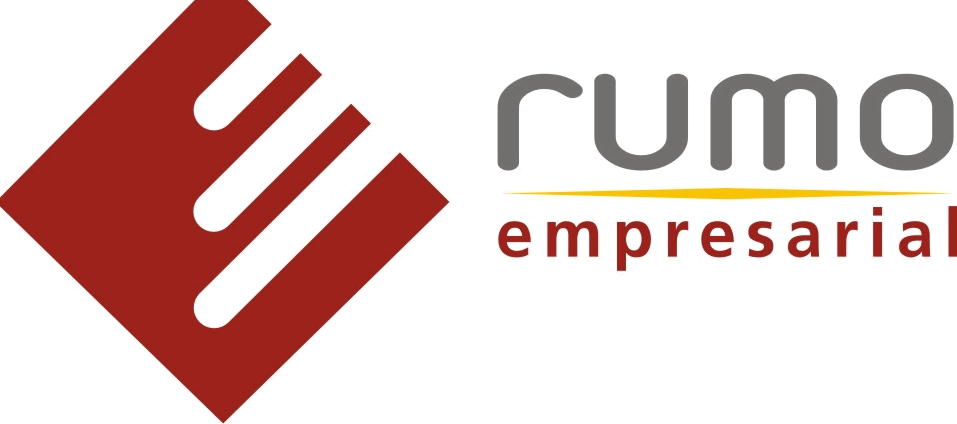 Shareholders
Currently 33 shareholders, 12 new ones in 2017 plus 2  in 2018
Main motivation: BBCE & Market development
This group holds 34% of market share x CCEE
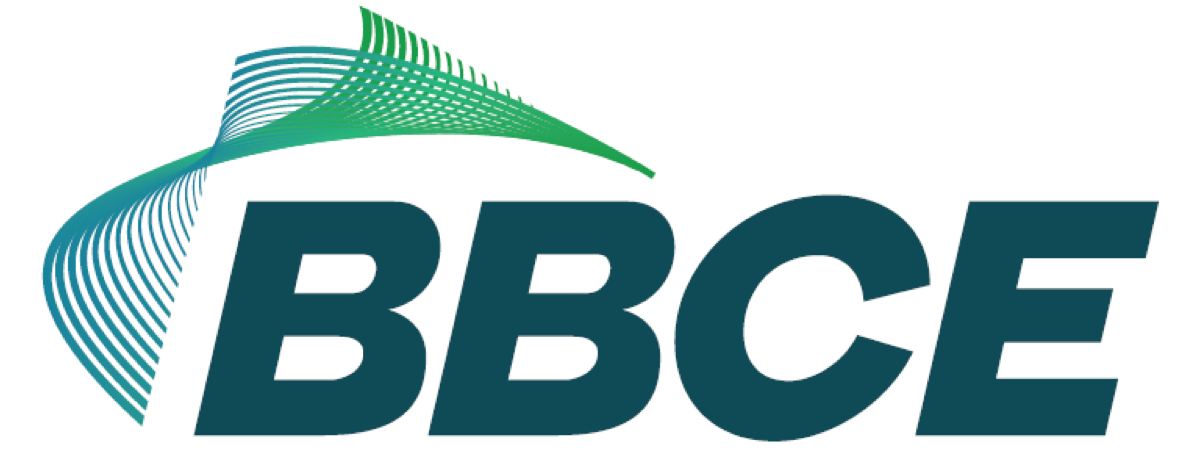 Brazil Power Exchange
Shareholders diversified profile and businesses
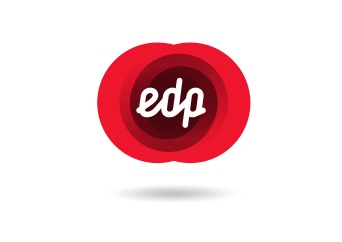 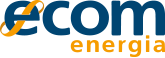 Abroad Operations
Chile
Peru
International 
CTG(China)
MacQuarie(Australia)
Duferco(Swiss)
Enel(Italia)
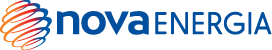 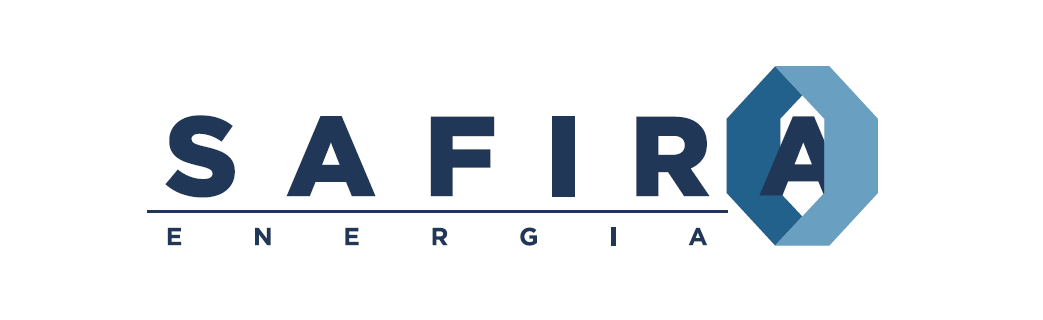 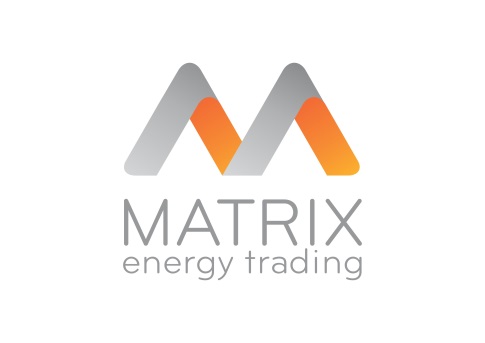 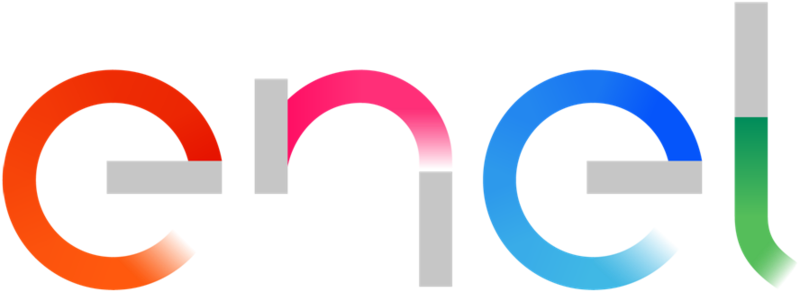 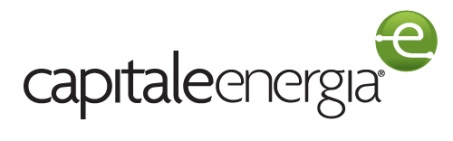 # of clients 1st & 2nd
+1.200
+500
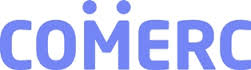 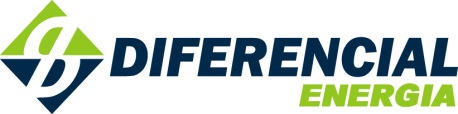 Generation
DG
Waste to Energy
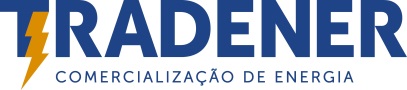 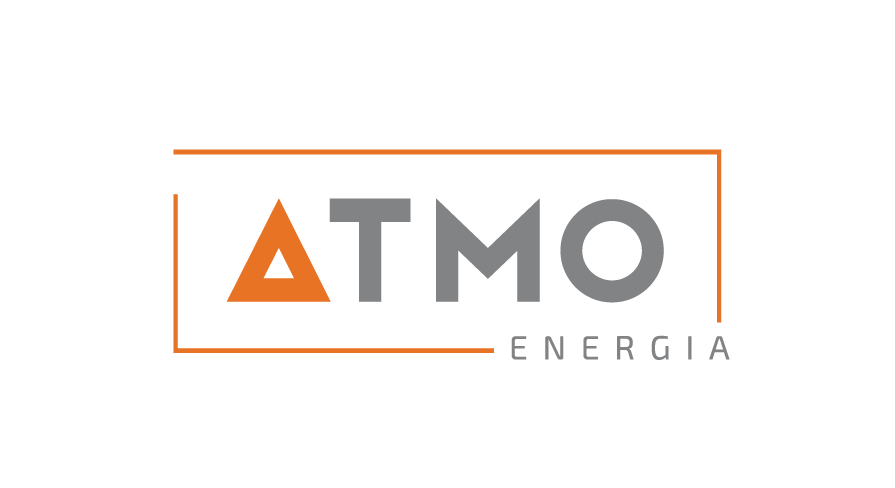 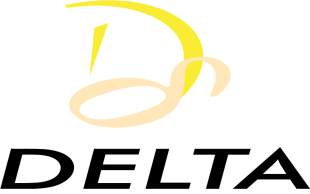 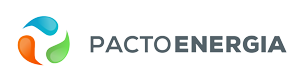 New Tech
Blockchain
Financial
Private Investment Fund
Mid Size Banks
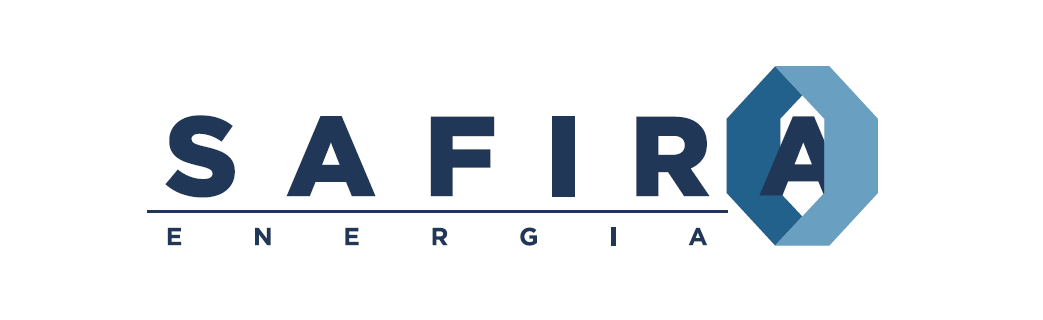 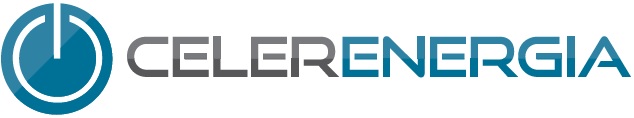 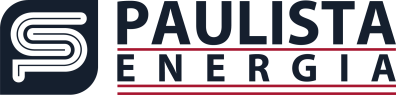 Pipeline
CPFL(State Grid); Engie
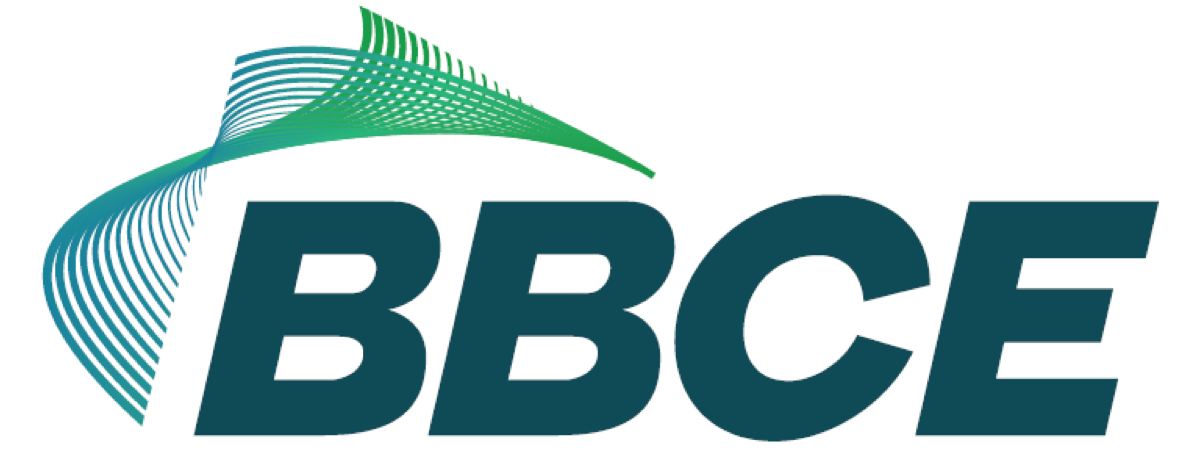 Brazil Power Exchange
General Info - 2018
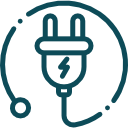 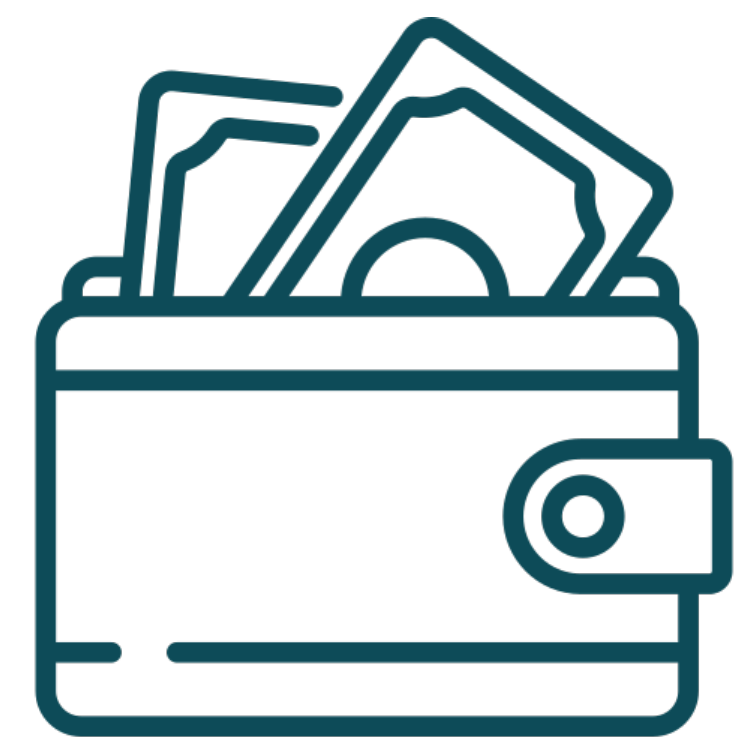 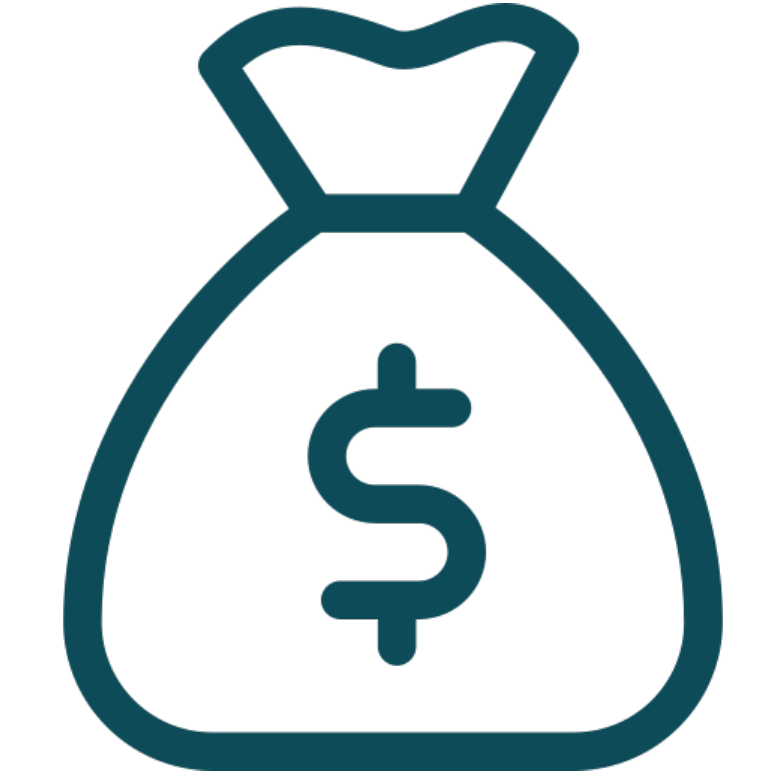 168.000
GWh REGISTERED
R$20.2M
GROSS REVENUES
R$9.1M
NET INCOME
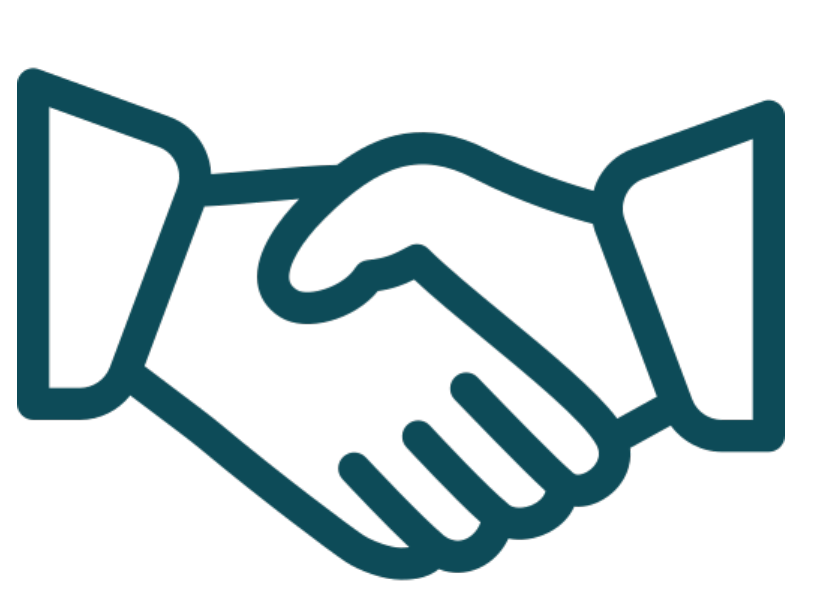 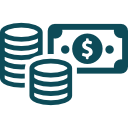 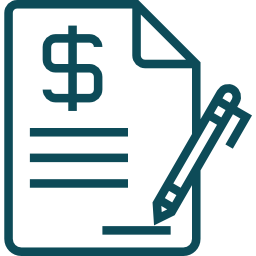 137
ACTIVE CLIENTS
59.000
CONTRACTS
R$ 41 Bi
FINANCIAL VOLUME
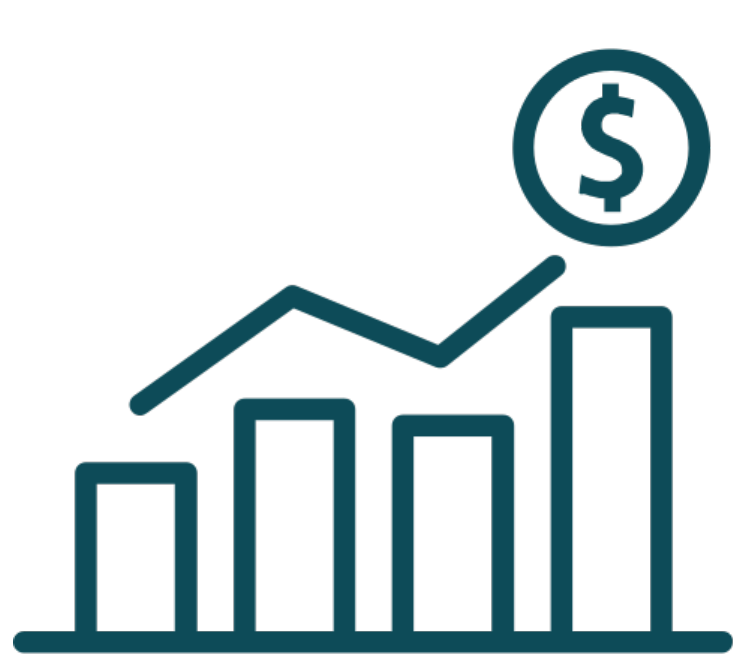 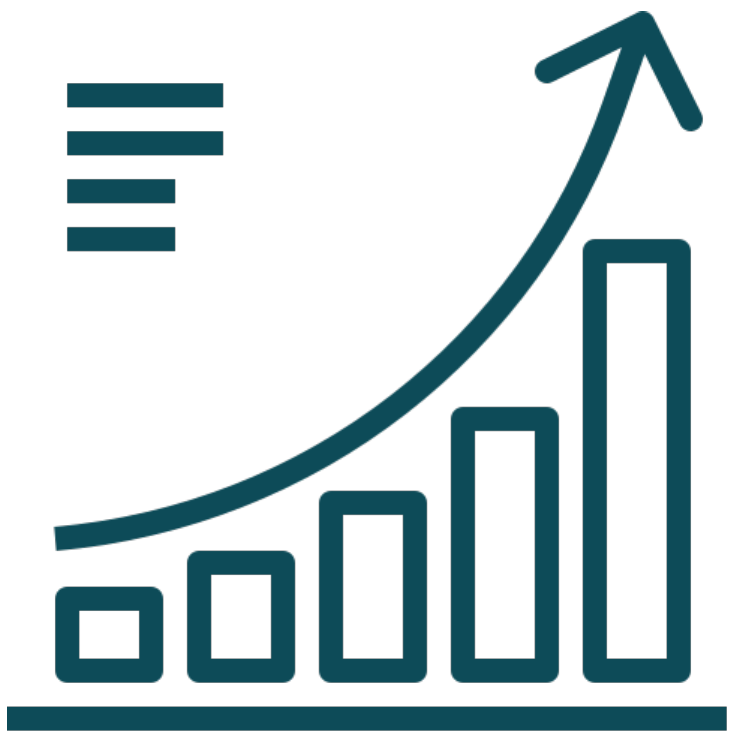 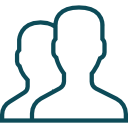 55
NEW COMERS
60%
MARGIN EBITDA
49%
NET MARGIN
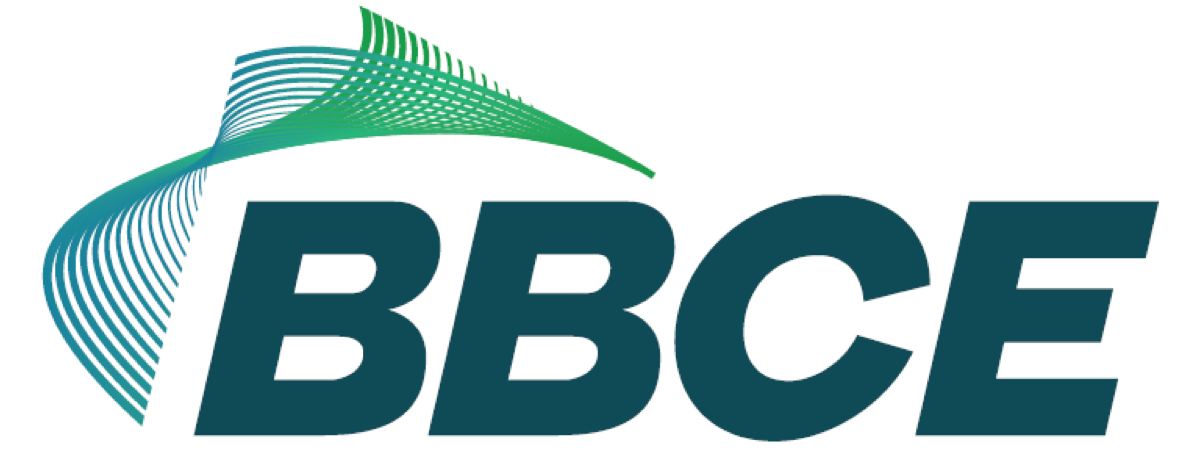 Brazil Power Exchange
6
DOCUMENTO DE USO EXCLUSIVO DOS SÓCIOS DO BBCE, PROIBIDA A REPRODUÇÃO E DIVULGAÇÃO
Volumes 2018
GWh
20.677
Main reasons for growth 

New Technology
2 Platforms: trading & registration
More players, products & services
Better User Experience-UX
Commercial strategy: Focus on large Traders & Generators
Increase in trading: liquidity rose up to 5x
Market growth


P1= Trading
P2= Registration
P2
18.594
P1
17.080
16.427
16.178
15.746
14.669
14.040
12.139
9.447
9.363
2.499
3.261
J
F
M
A
M
J
J
A
S
O
N
D
83%
MON
76%
3%
2 MO
3%
8%
QTR
10%
0%
4MO
0%
5%
6MO
7%
P1
0%
YEAR
P2
2%
0%
OTHERS
1%
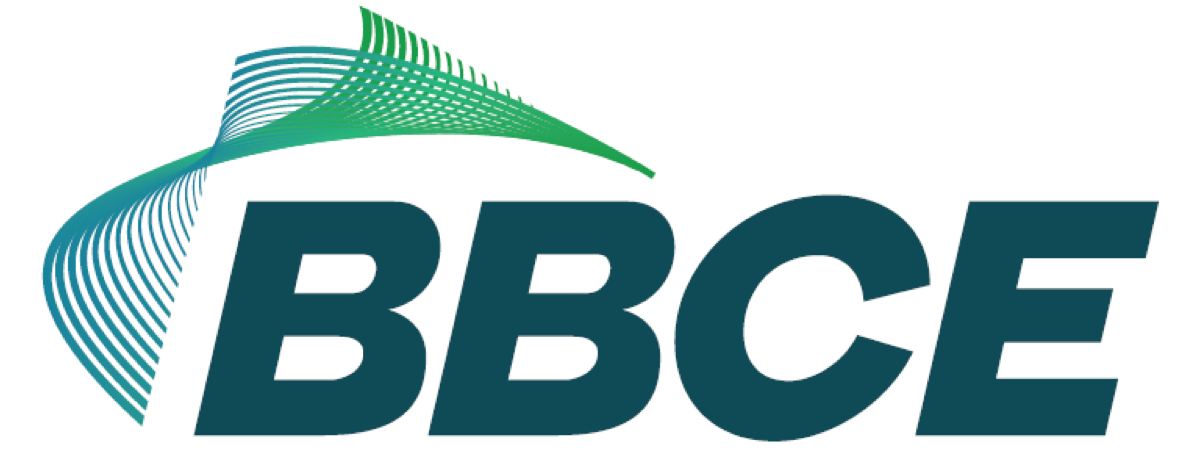 Brazil Power Exchange
Volumes 2018
Main reasons for growth 

New Technology
2 Platforms: Trading & Registration
More players, products & services
Better User Experience - UX
Commercial strategy: Focus on large Traders & Generators
Increase in trading: liquidity rose up to 5x
Market growth


P1= Trading
P2= Registration
Contracts
9.331
P1
7.892
7.503
P2
5.465
4.675
4.356
4.276
4.251
4.077
2.852
2.838
1.379
1.254
J
F
M
A
M
J
J
A
S
O
N
D
R$ Billion
P1
6,4
P2
5,4
4,2
4,2
3,8
3,7
3,7
2,4
2,5
2,3
2,2
0,5
0,4
0,575
0,5
J
F
M
A
M
J
J
A
S
O
N
D
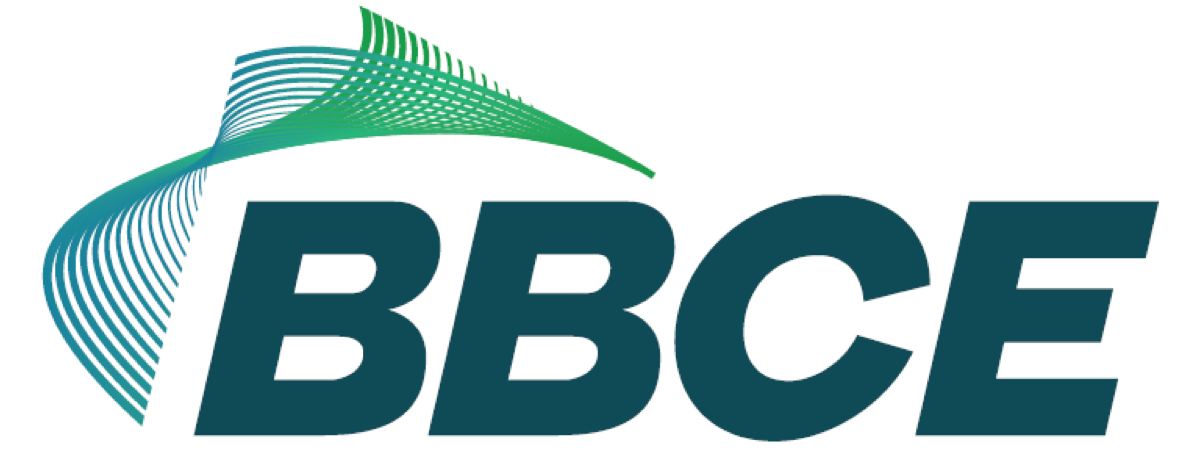 Brazil Power Exchange
Development of Brazil’s Free Market
After 2014 elections tariffs rose up to 51%
The difference between tariffs and price on the Free Market stimulated the migration
Prices in Free Market allowed up to 40% savings in 2016
Historical average savings is 15%
Source:CCEE
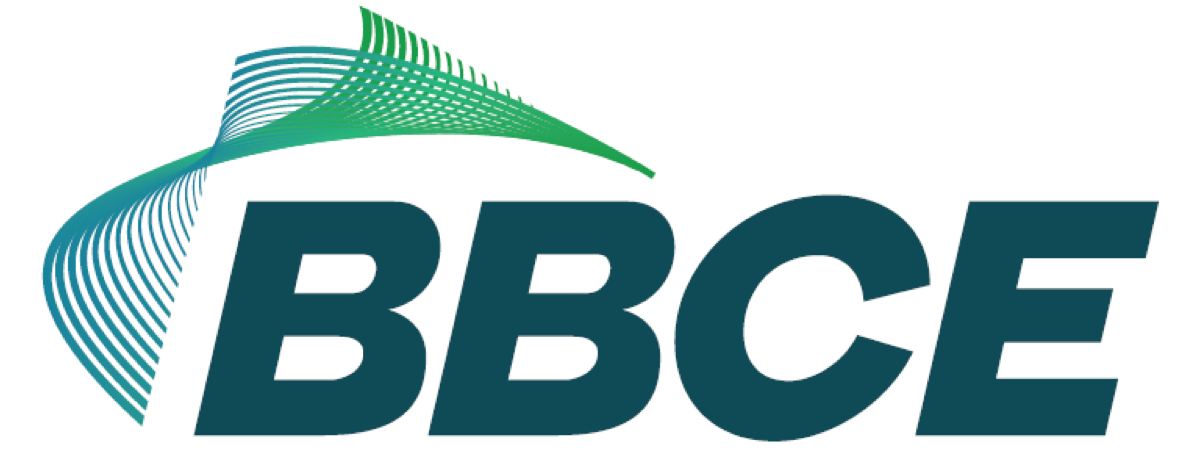 Brazil Power Exchange
Development of Brazil’s Free Market
Special consumers  buy from renewable sources
Fast growing group: 272% in 3 years
There is a potential for up to 16.000 special consumers
Trading Companies
Free consumers 3MW
6.378
Special consumers >0,5Mw
5.192
ATUALIZADO
4.062
4.483
4.440
4.318
1.826
1.785
1.757
2013
2014
2015
2016
2017
2018
2013
2014
2015
2016
2017
2018
Source:CCEE
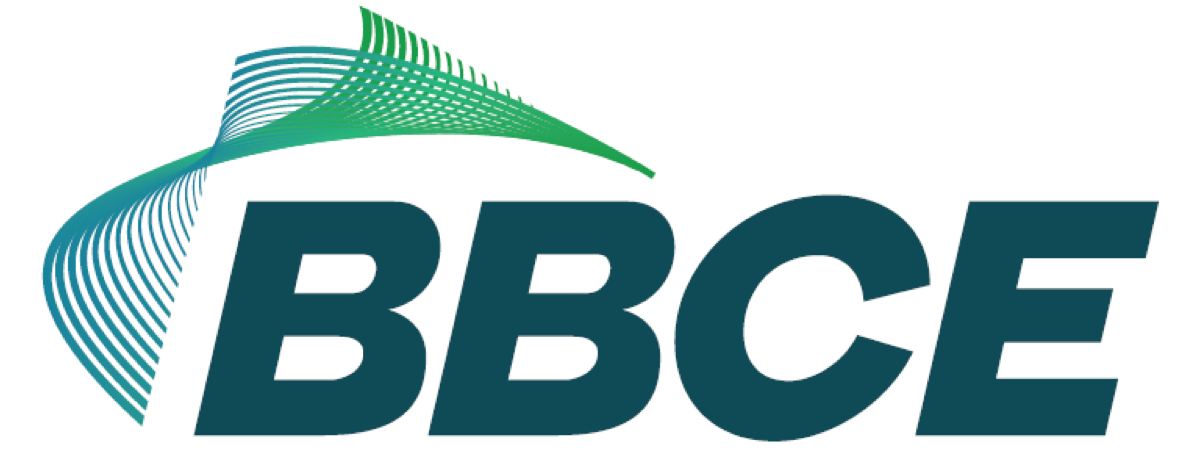 Brazil Power Exchange
Free Market Churn: Total x Consumption
Churn in the Market is almost as in consolidated markets
Derivatives (NDF) are forecasted for July 19 (bilateral contracts w/o a CCP)
Brazil’s electricity market is still entirely physical with no alternatives for hedging to mitigate risks
That’s a huge opportunity to increase volumes
Newcomers from financial markets can bring investments alternatives
ATUALIZADO
MWm
Source:CCEE
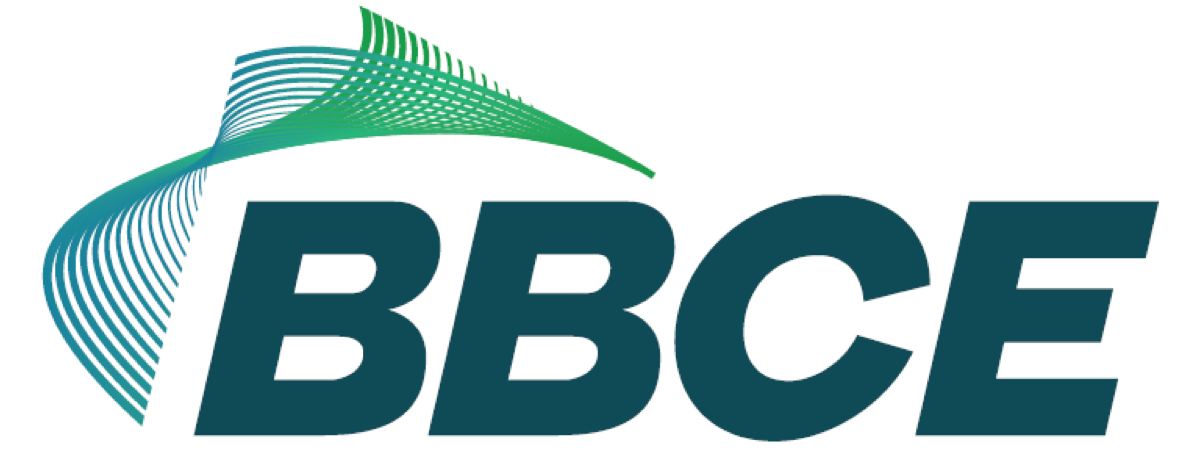 Brazil Power Exchange
A look at the Future
Challenges
Initiatives
OTC & deployment of derivatives
Continuous improvement on compliance and surveillance
 Strategic capitalization: partnership; private equity fund; IPO
Consolidate physical volumes
Create conditions for a Power exchange 
Attract financial market
Keep leadership on the sector
Strategies
Expected Results
IT deployments
Governance improvements
Marketeer new platforms
Release new products
Market cap growth
Increase in volumes and financial results
New investors
Competition
B3 is the main threat
CCEE in a different position
Small Auction and RFQ platforms
Newcomers interested in the development
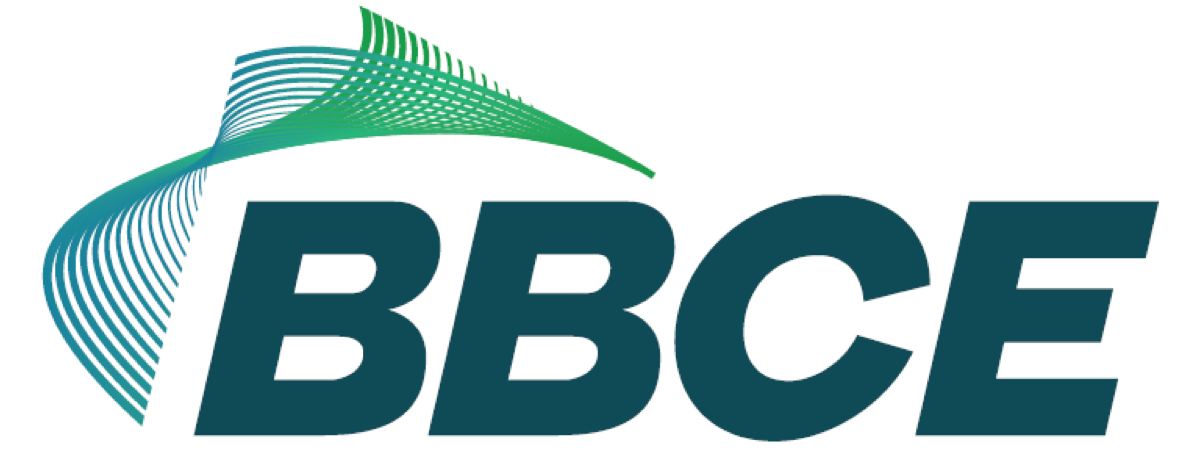 Brazil Power Exchange
Project CVM
20/05/2019
Return from CVM
Oct to Dec 2018
 Docs review
Plan for Self Regulation BBCE
14/02/2019
Protocol from CVM
Feb 2019
NDF Platform  Development
Jan to Feb 2019
 MOU w/ BSM approved
Jun to Oct 2018
Documentation & Study of 
Regulation - ICVM 461
Jul 2019
NDF Platform Deployment
Collaterlal management development
Sep 2019
NDF Collateral management deployment & Netting
Dec 2019
CCP Docs review & Regulation analysis
Nov 2019
Risk Management system deployment
Aug 2019
NDF trading
Jun 2019
BBCE’s adjustments to CVM requests
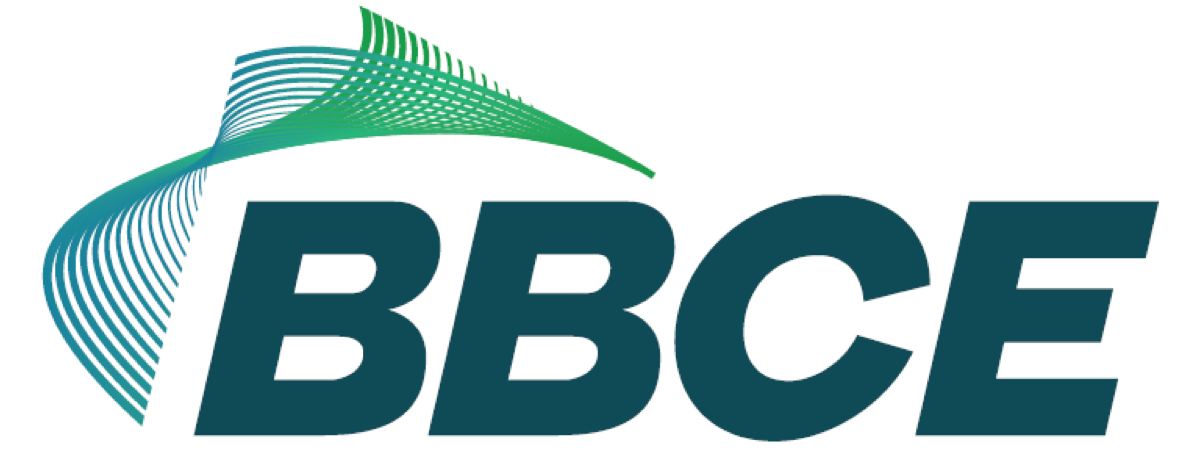 13
Brazil Power Exchange
DOCUMENTO DE USO EXCLUSIVO DOS SÓCIOS DO BBCE, PROIBIDA A REPRODUÇÃO E DIVULGAÇÃO
Why BBCE
Important players involved

Consolidation of physical market

Room for improvements like surveillance, technology & growth as new products and services

BBCE is requesting a regulated OTC authorization from CVM (Brazil SEC)
OTC with cash settlements can jump volumes up
Newcomers: Hedge funds, Brokerage firms, Asset management et.

New regulatory and Legal framework
Market oriented

Base for a Regional Platform (LatAm)
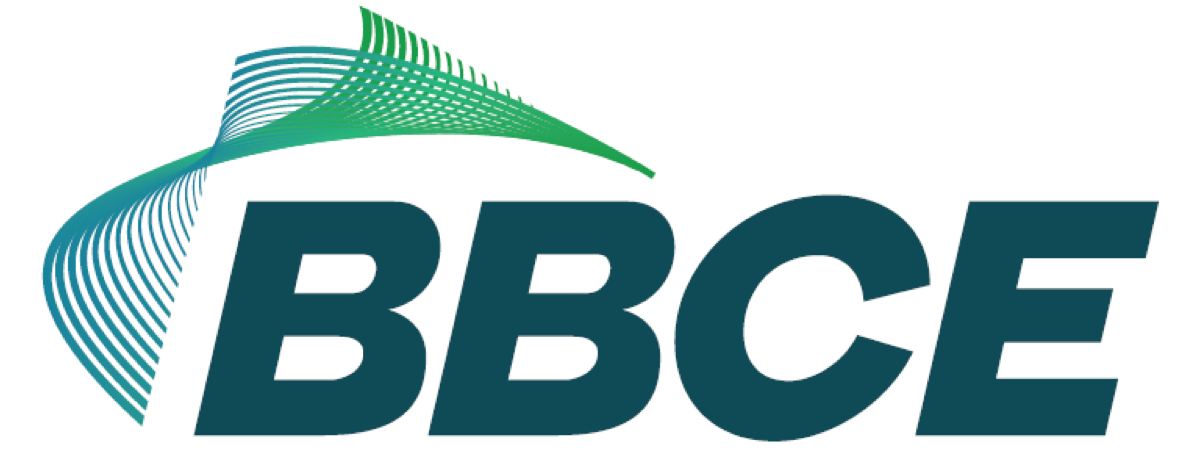 Brazil Power Exchange
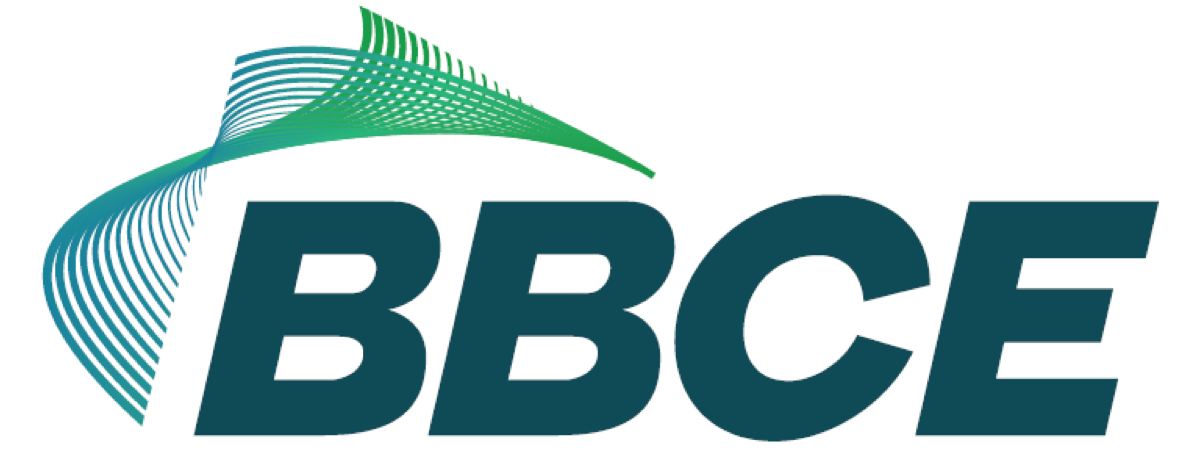 Thank you
Victor Kodja
CEO
Brazil Power Exchange